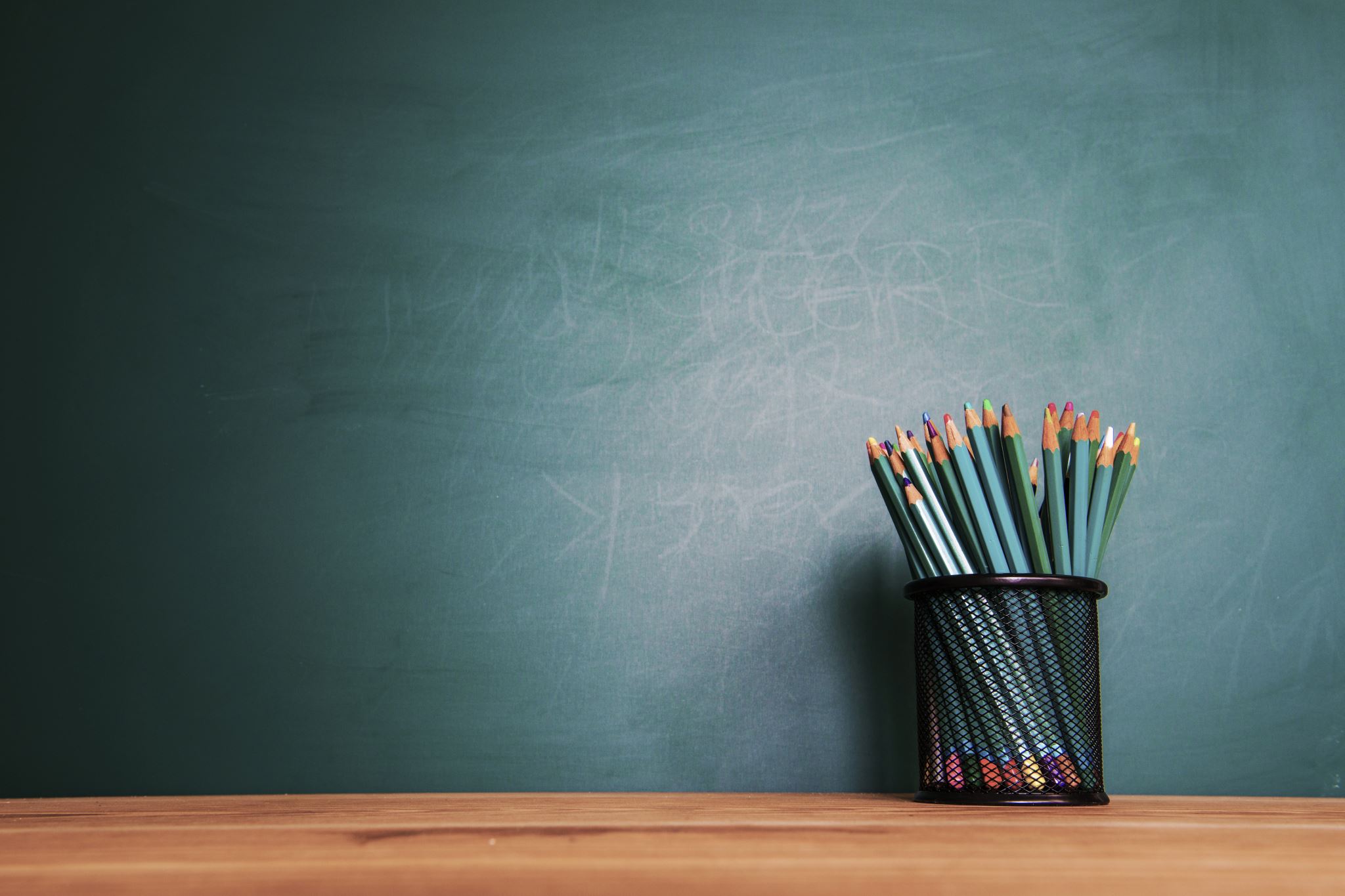 商业地产投资土地开发
GTA Commercial Q2 2023 Statistics
Land Development (Bill-23)
商业地产投资及土地开发
Susan Wu  吴瑞娟
Century21 Landunion 美联地产创始人
YEDA Homes 业达地产开发集团联合创始人
FRI / 加拿大地产院士 
CCIM /国际认证注册商业投资师
2023  CCIM学院 加拿大中部分会主席
CCRPA加中地产投资总商会常务理事
移民加拿大23年，从事地产行业20年，拥有丰富的资产管理，商业地产投资和地产开发经验
电话：416-909-7198 邮箱：susanwrj@gmail.com WeChat：susanwu188
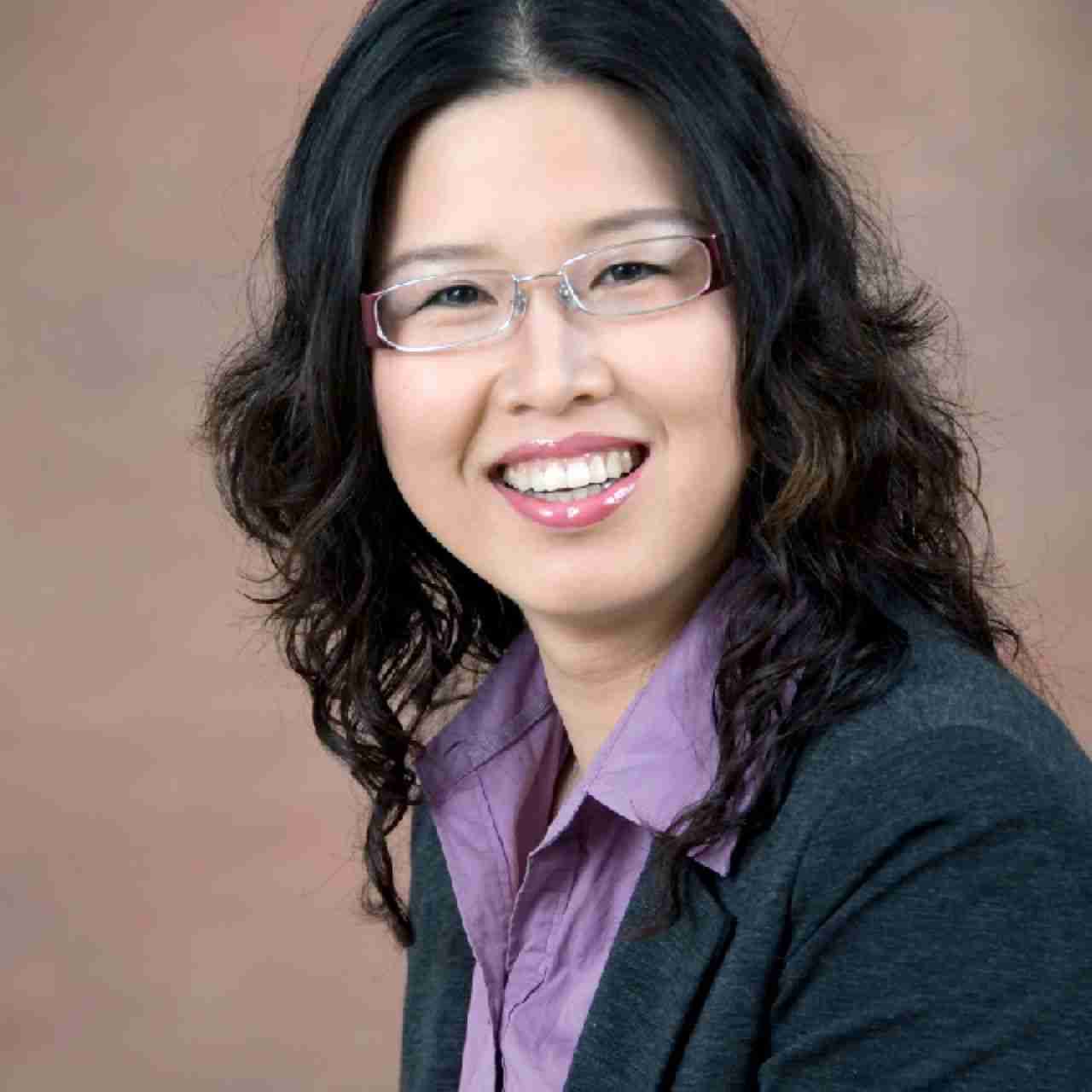 GTA Commercial Q2 2023 Statistics
Q2 各类商业物业成交总量数据      100%
- Industrial 工业地产                                                                   37.3%
- Residential Land 民宅土地                                                       19.9%
- ICI Land 工业用地，商业用地，及投资用地                             15.1%
- Retail 零售物业                                                                           9.8%
-Office 办公室                                                                               8.4%
-Apartment 公寓楼                                                                        8%
-Hotel 酒店                                                                                     1.4%
注：以上数据引自Altus Group
GTA Commercial Q2 2023 Statistics
Q2 各类商业物业成交总额及往年对比分析
                                                                                    Q2/2022           Q2/2023
- Industrial 工业地产                                                   >2.0B                >3.0B    自疫情以来需求成交量一直占据首位，并呈上升趋势
-Residential Land 民宅土地                                      <1.0B                  >2.0B     因住房危机，民居用地成交明显上升趋势 
-ICI Land 工业用地，商业用地，及投资用地           <0.5B                  <2.0B     因现有工业物业供不应求，开发商及投资人转为购买此
                                                                                                                                                                                                                                      类土地进行开发及建造，成交额上升巨大
-Retail 零售物业                                                          =0.8B                 =0.5B     自疫情以来需求及成家减少，同期相比变化不大
-Office 办公室                                                             =1.0B                  =0.3B     疫情后，在家工作，需求减少，还会有下降趋势
-Apartment 公寓楼                                                      =1.0B                  =0.5B     需求大，但卖家少，市场供量不足，导致成交下滑
-Hotel 酒店                                                                   =0.01B                >0.01B    受疫情影响最大，处于疫情后恢复阶段   
注：以上数据引自Altus Group
商业地产投资方向
由于受通涨影响，地产还是相对稳妥的抗通涨投资，应该是投资组合里必备的一项；
投资方向应与市场需求紧密结合;(工业地产，土地，公寓楼…..)
投资刚需产品，投资多样化（包括不同产品及市场，做不同市场分析），减少投资风险；
在市场缺乏产品供应的情况下，可以考虑想关类似产品改造, 比如市郊城市的写字楼及零售物业改造为工业用物业，公寓楼等市场急需产品；
纵观全球政治及经济形势，加拿大的安全性及经济呈上升趋势，使其成为海外移民的心仪之地，由于近期移民的大量涌入，人口增加引起我们最近常听到的一个词“住房危机”
 注：以上纯属个人观点
Land  Development  土地开发
导致“住房危机” 的主要因素
需求：联邦政府移民政策：未来三年吸引移民近150万，还有每年近100万的国际留学生（60%留置安省）
CMHC数据：至2030年，需要开发建造350万套住房满足市场需求；
供应：由于受疫情，建筑材料价格增长，人力短缺以及加息影响，很多土地开发项目暂时搁置，更加剧市场供应不足；
相关政策：当然政府审批过程复杂，时间冗长也是造成“住房危机”的一个重要因素
注：以上纯属个人观点
Land  Development  土地开发
土地开发必要程序及过程
-Rezoning
-Municipal Official Plan Amendment
-Site Plan Approval
-Building Permit Obtaining
所需专业人士：Architect，planner, Engineer…
所需专业报告：ESA， Geotechnical，Hydrotechnical, Traffic study, Noise control Study….
所需license： HCRA， Tarion
Land  Development  土地开发
Bill-23, More Home Built Faster Act, 2022
安省新立法，2022年10月25日提出，2022年11月28日立法通过并实施
目的是为了解决现有的住房危机及住房可负担性而产生
对安省土地用途及开发程序做了一些根本上的改变，例如公园用地的比例，开发费的征收，审批程序的timeline等等，政府funding奖励审批手续快的当地政府，在几个城市试点…
可建后巷屋，一个lot上可建多套…
-  出租公寓楼建造可以减免联邦政府税HST…..
-  CMHC相关担保政策等等
-  地产开发处于黄金时代，有至少5-10年的黄金期
注：以上纯属个人观点
YEDA HOMES 业达地产开发集团
-  公司团队：                 核心成员分别专注于土地开发和建造，由华人，犹太人，意大利人及葡萄牙人等组成
-  土地开发：                 两个核心成员分别具有20-30年经验在拿地及与政府合作完成相关一切所需审批过
                                       程也就是我们常说的生地变熟地的完成
- 房屋建造：                  三个核心成员分别具有25年以上的独立屋，镇屋，公寓等建造经验
- 已开发或建成项目：   分别位于Richmond Hill, Markham, Mississauga, Toronto, Brampton, Newmarket
                                       Midland, Barrie…等等
-正在审批及建造项目：Pipeline building in 5 years: 500 units, 400mm value
                                       Woodstock（186 units Condos），Whitchurch-Stouffville（60 Stack towns)
                                       Whitby Downtown (329 units Condos)
注：详情可上公司网站：www.yedahomes.com
YEDA HOMES 业达地产开发集团
YEDA HOMES 业达地产开发集团
Whitby Condo Project LP Investment
    简要介绍最新Whitby公寓项目招募有限合伙人
预计资金年回报率：20% - 25%
YEDA HOMES 业达地产开发集团
商业地产投资及土地开发
Thank you! 